OFF THE BEATEN PATH:
Best Practices for Librarians and Library Paraprofessionals
PRESENTERS
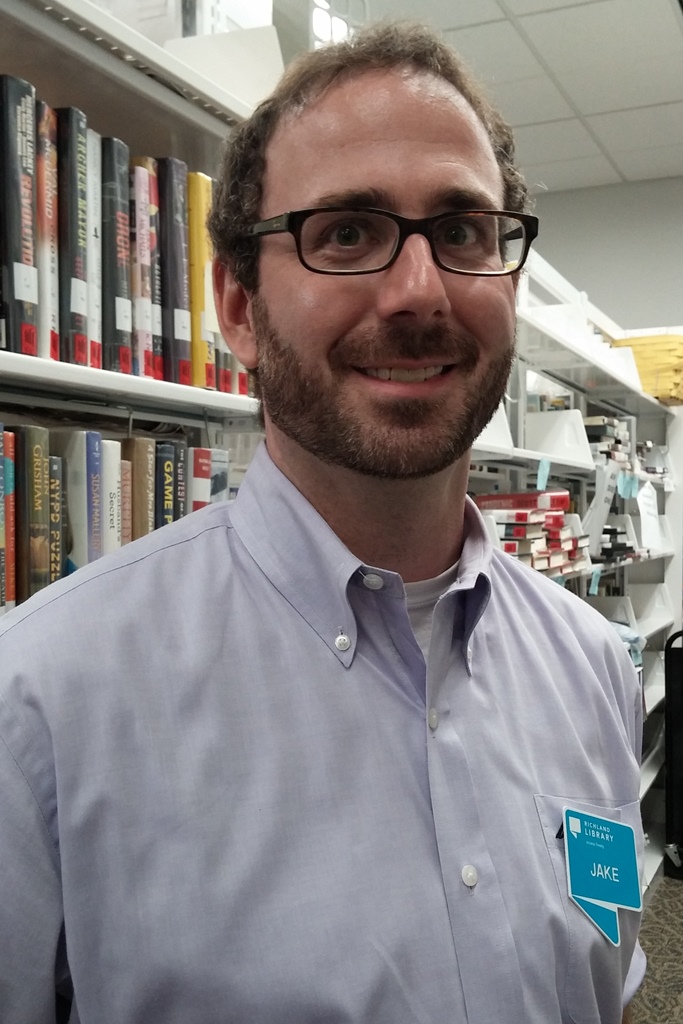 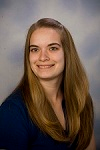 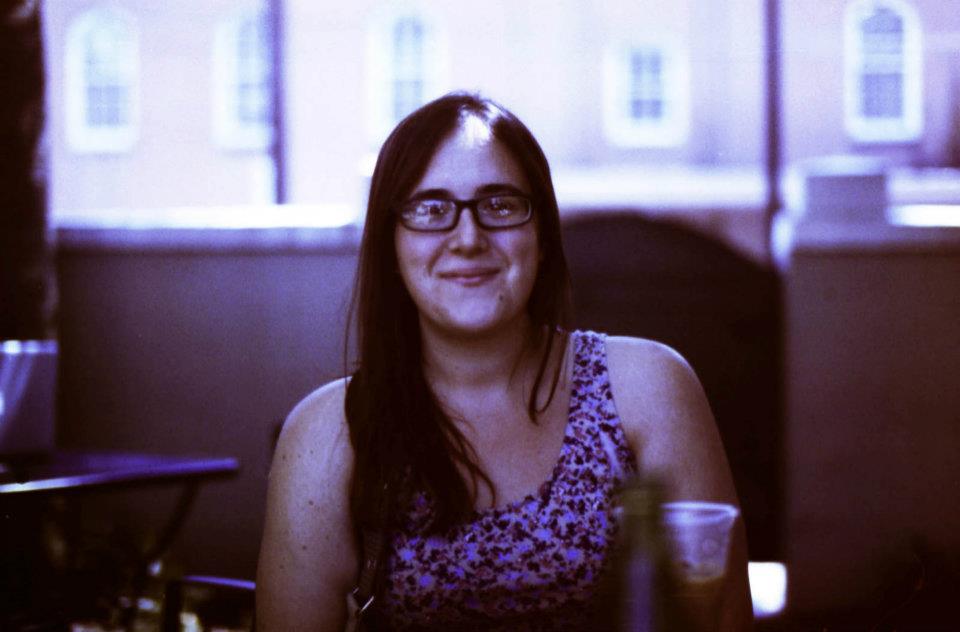 Jake Duffie
Assistant Manager,
Richland Library Southeast
Megan Summers
Reference Assistant,
Charleston County Public Library
Breanne Kirsch
Public Services Librarian,
USC Upstate Library
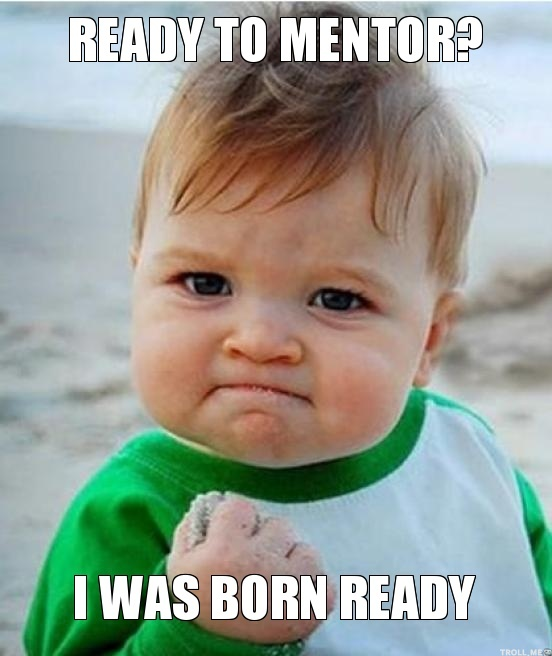 1. FINDING A MENTOR
How Can I Find a Professional Mentor in the Library Field?
1. Work Organizations:
	- Committees and Groups
	- Staff Organizations
 
2. Library Groups:
	- Committees
	- Round Tables
	- Mentoring Programs
3. Annual Conferences:
	- Socials
	- Seminars
 
4. SLIS Programs:
	- USC
	- Need to be ALA-	Accredited
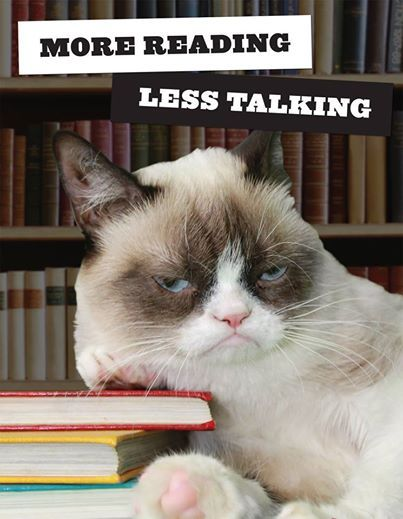 2. READING THE LITERATURE
How Do I Get Access to Relevant Literature for Librarians?
2. Email
	- Newsletters: AL Direct, Staff 	Newsletters
	- Listservs 
	- Groups: SCLA

3. Social Media
	- Twitter
	- Facebook
	- Instagram
1. Scholarly Journals and Trade Publications
	- American Libraries
	- Booklist
	- Library Hotline
	- Public Libraries
	- Library Journal
	- Journal of Academic Librarianship
	- College & Research Libraries
	- School Library Journal
	- Publisher’s Weekly
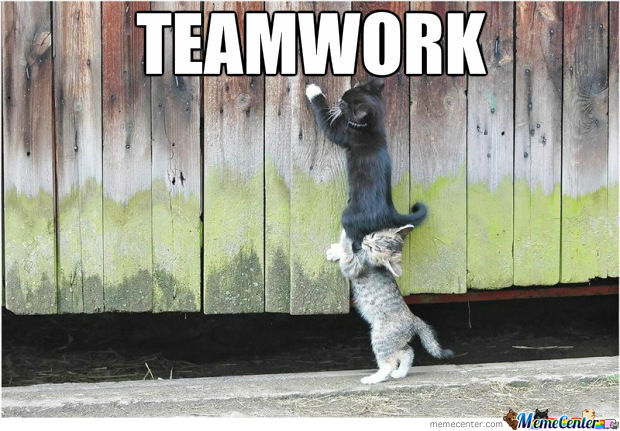 3. COLLABORATION & TEAMWORK
Why is Teamwork So Important?
- Enhanced Knowledge
- Efficiency
- Highlight Your Skills
- Favor Economy
How Do I Collaborate?
- Broadcast your willingness to help, informally or through management.
- Go Beyond your Building Walls
- Make your own Team
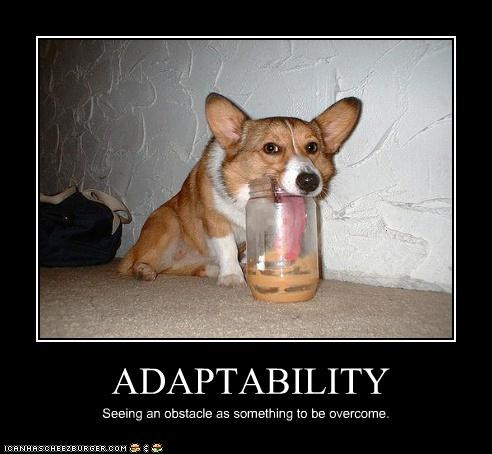 4. ADAPTABILITY & FLEXIBILITY
Why Should I Be Flexible?
- Libraries (and the world) are in a constant state of flux.
- Necessary 21st century professional skill.
- Adaptability makes it easier to move between jobs.
- Don’t get left behind.
- Varied Patron/Customer Needs
- Vital to collaboration.
How Can I Adapt?
- Focus on the importance and the benefits of flexibility.
- Make a conscious effort to absorb new ideas, insights.
- Deliberate cross-training.
- Avoid becoming “too” specialized.
- Relax!
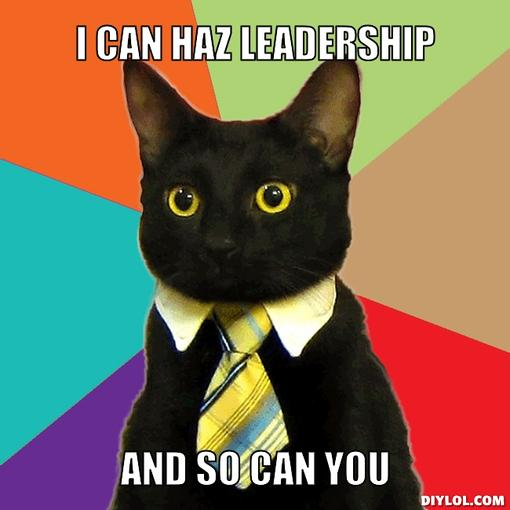 5. BECOME A LEADER
What Makes a Good Leader?
- Initiative
- Innovation
- Proactive
- Results Oriented
Leadership Roles
- “Leadership is not just a matter of position or authority; it should occur at multiple levels within an organization.” – DeLong, 2009

- “Good Leadership skills will enhance any librarian’s individual career and the profession as a whole.” – Cromer, 2009

- “Self-awareness is considered one of the first areas to focus on when planning one’s own leadership growth.” – Watson, 2014
Examples
- Technology Competency Requirement
- Digital Library Metadata
- Plagiarism Prevention Workshops
- Leisure Reading Collection
- Workshops Day for Librarians and Educators
- Library Games Committee
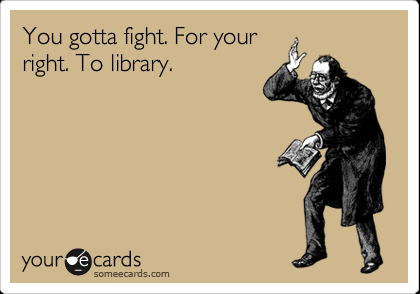 6. BE PERSISTENT
Challenges/Obstacles
- Request for a new program or instruction session.
- Monotony- Plagiarism Prevention Workshops example.
- Too many spinning plates.
Avoid Burnout
- Specialize in one or two areas and then change focus every so often.
- Try something new- attend workshops and conferences to gain new ideas.
- Exercise and healthy eating.
- Change is good.
Sources
Caputo, J. (1991). Stress and Burnout in Library Service. Phoenix, Arizona: Oryx Press.
 
Cromer, D. E. (2009). Special Libraries Association: The Importance of Leadership. Journal Of Library Administration, 49(8), 887-893. doi:10.1080/01930820903397226
 
DeLong, K. (2009). The Engagement of New Library Professionals in Leadership. Journal Of Academic Librarianship, 35(5), 445-456. 
 
Watson, J. (2014). Be A Leader by Knowing Yourself. Young Adult Library Services, 12(2), 4-5.
QUESTIONS?